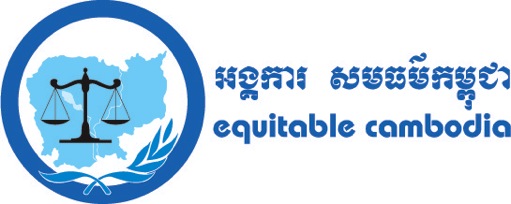 Impact Assessment of HAGL Project on Indigenous Communities
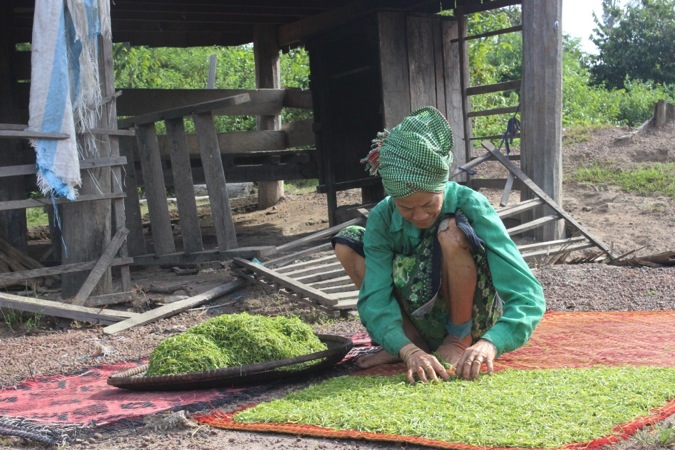 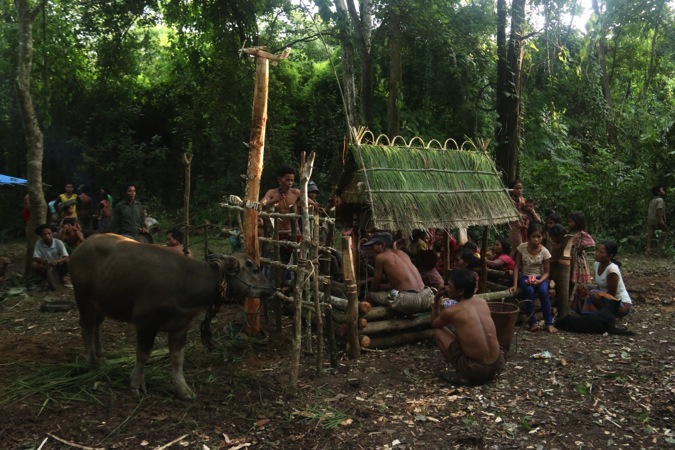 Presented by Thuon Ratha
October 06, 2014
Background
Between 2002-2006, IFC made a series of investments in Dragon Capital, a private equity fund in Vietnam.

Dragon Capital is a major investor in the Vietnamese company Hoang Anh Gia Lai (HAGL).

In recent years, HAGL has acquired tens of thousand of hectares of land in Cambodia to develop rubber plantations.
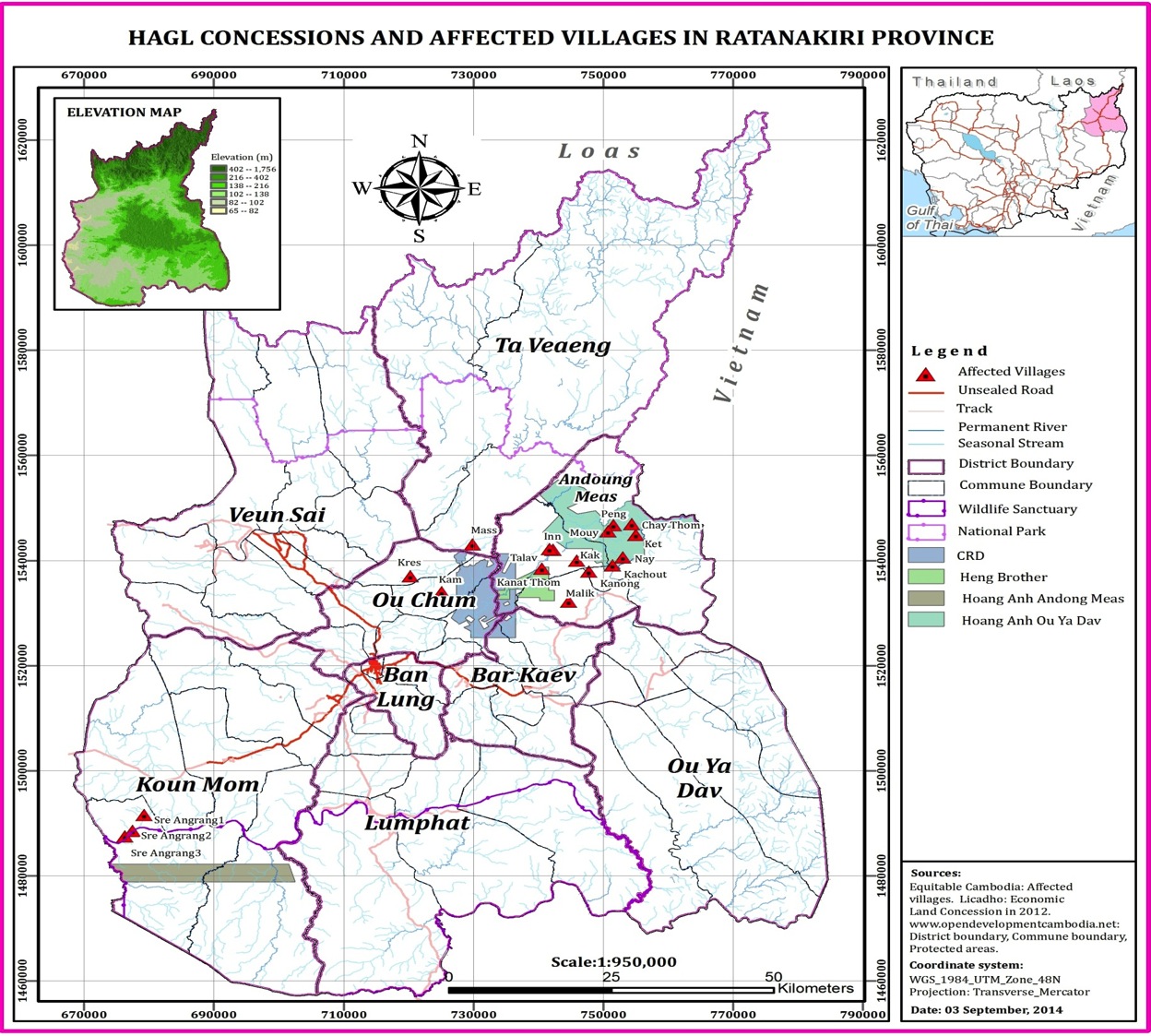 Research Methods
Free Prior and Informed Consent
Pre-concession
No attempt to seek communities’ consent before operations
No consultation 
No information about potential adverse impacts of the project and environmental and social impact assessments
No documentation about HAGL’s concession or operations  

Post-concession
The company held meetings in nine of the villages at some point after workers began operations.
In most villages armed police or military police hired as security guards to protect the concession, preventing villagers from entering into areas now under company control.
Losses: Communal Losses
Losses: Communal Losses
Losses: Household Losses
Losses: Household Losses (individual plots)
164 HHs in 13 affected villages lost farmland and/or residential plots
Compensation
Communal losses: no compensation 
Household losses: compensated for loss of individual plots, “Purchase Offer” and “Replacement land”
Compensation
Approx. 50% of HHs interviewed received compensation but >90% of them was unhappy with the compensation
Reasons for selling & accepting replacement land:

Land would be taken regardless. 
Land was surrounded by rubber plantation. 
They would be fined for destruction of rubber trees. 
Land was the state land granted to the company.
They were afraid of getting nothing if they refused compensation.
The company was little by little encroach onto their land.
Impacts: Right to food
Impacts: Livelihoods
Impacts: Livelihoods
Impacts: Women’s livelihoods
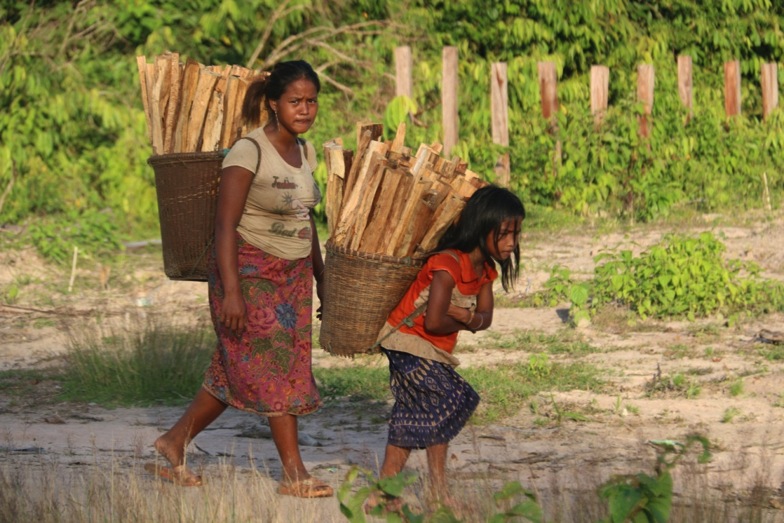 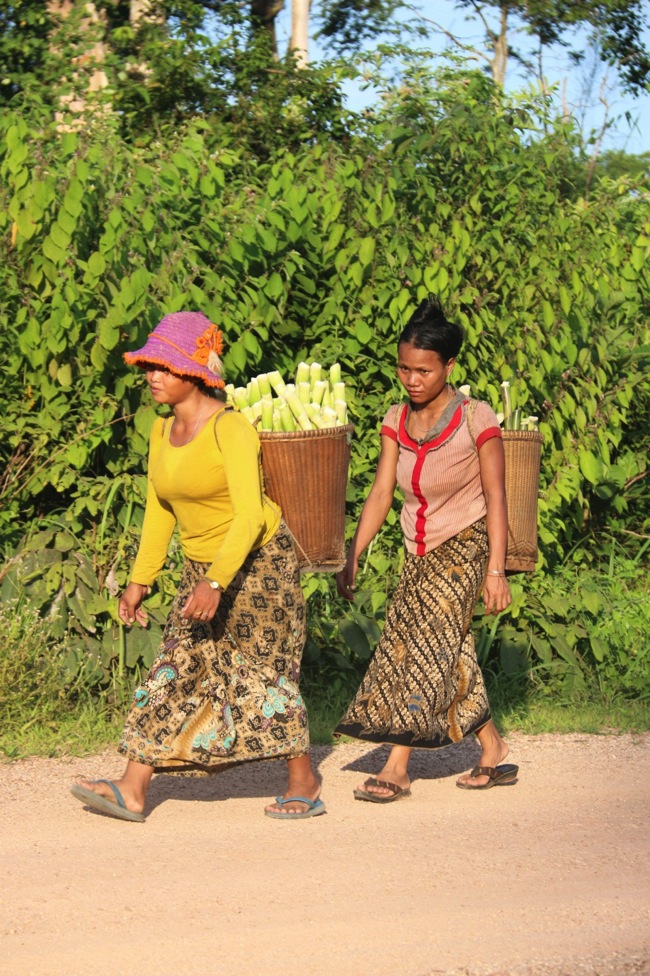 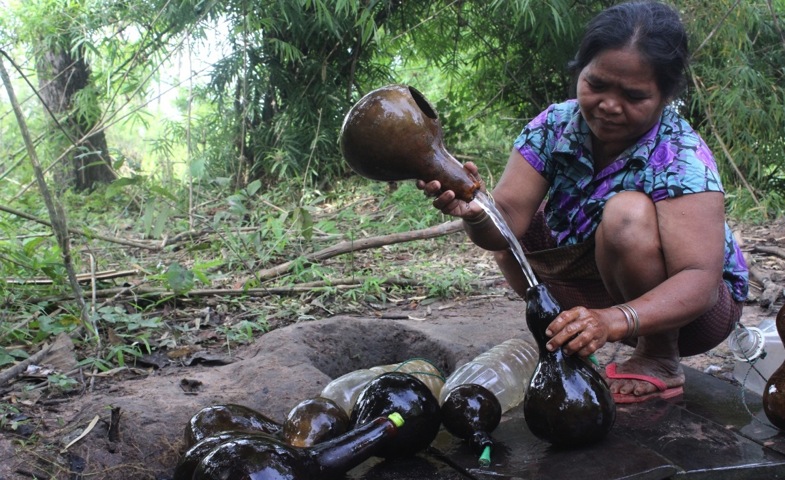 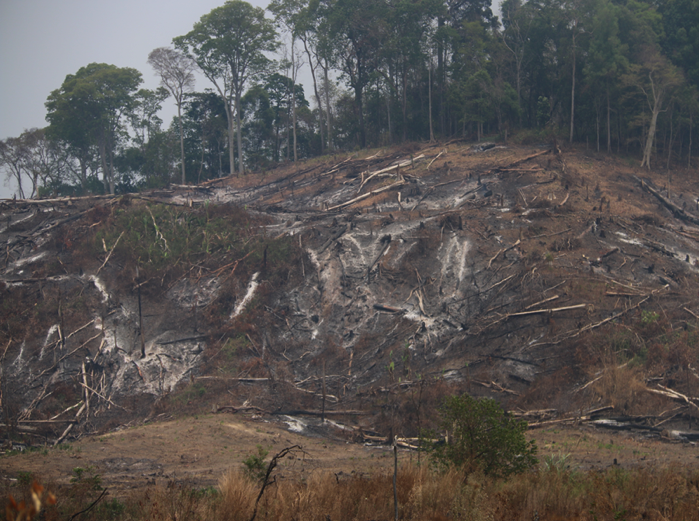 Impacts: Right to practice cultural and spiritual traditions
Sacred sites (spirit forest, burial ground & other sacred sites)
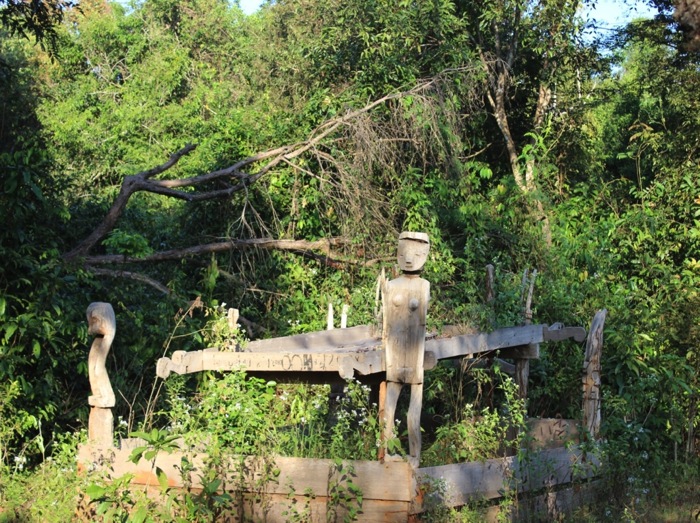 Cleared spirit forest in Inn village
Burial ground in Chay Thom village
Impacts: Right to practice cultural and spiritual traditions
Loss/ destruction of sacred sites
Impacts: Right to practice cultural and spiritual traditions
Traditional house (Kreung ethnic group)
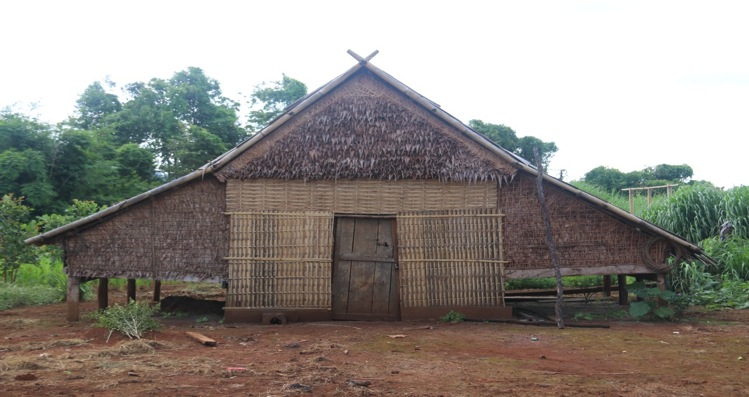 Traditional activities and livelihood practices
Strew for drinking wine jar
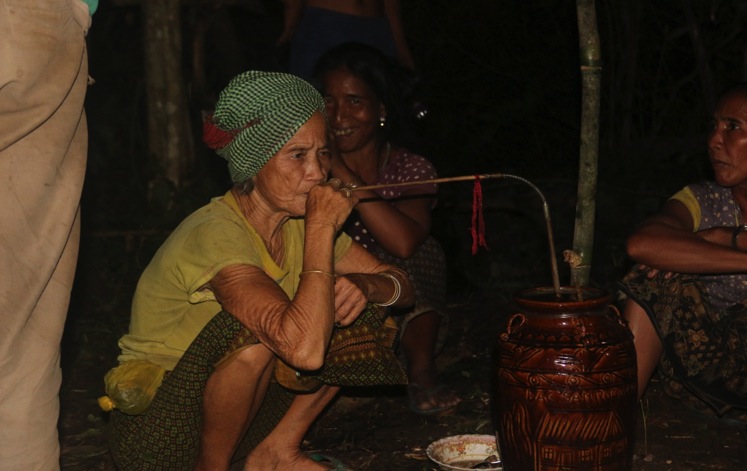 Materials for making Kapha
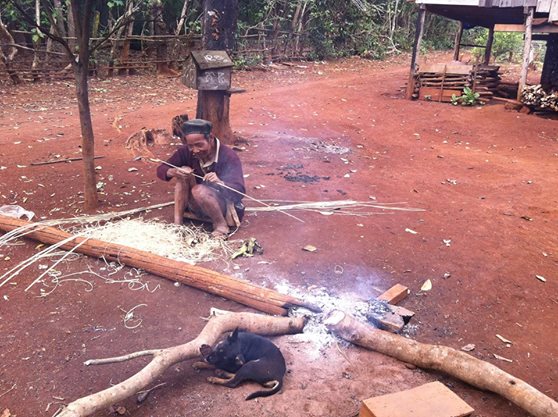 Chamka (shifting cultivation plot)
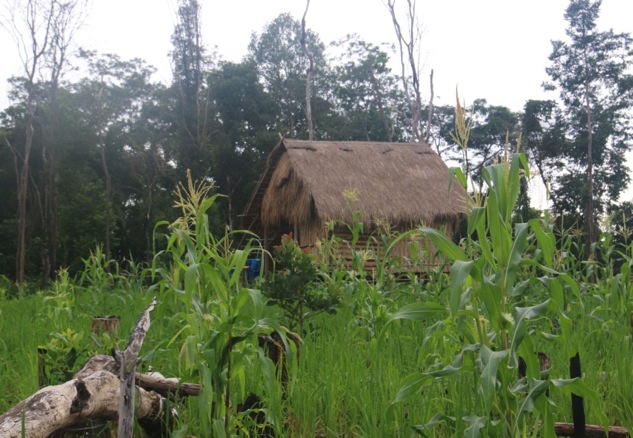 CASE: Talao Village
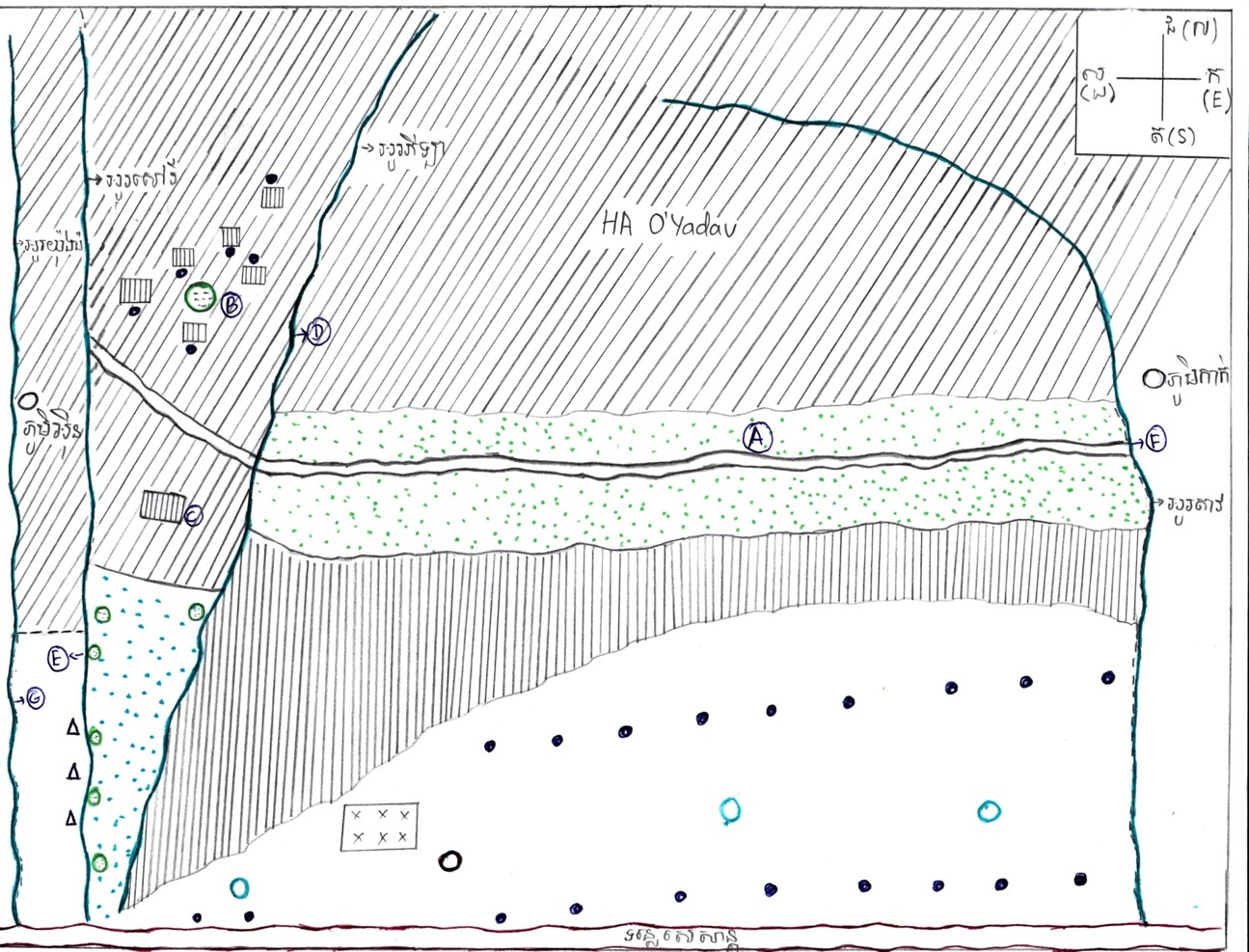 Hoang Anh 
Ou Yadav
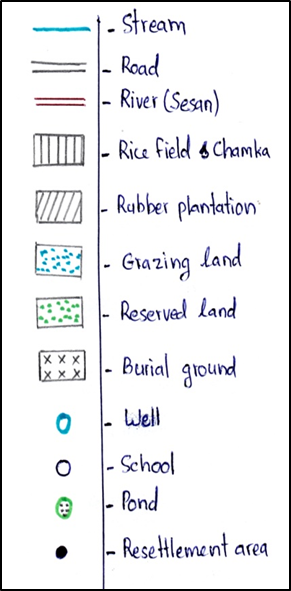 Access to remedy
“To get our land back, we made countless complaints with thumbprints to local authorities. The complaint to commune office was rejected. Then, we submitted complaint to district office, but the district authority said they did not have ability to resolve the problem. When our complaint reached provincial level, we were told that land was granted to the company and shown some legal document.”

 Villager, Srey Angkong 3 village.
Access to remedy
“I complained [verbally] to the village and commune [chiefs]… They responded that they could not resolve the problem… [For complaint to the court] I do not know how to do it. We are afraid if we skip [some steps], they would bring us to prison…”

-- Villager, Srae Ankrong 1 Village
Complaint to International Finance Corporation's Compliance Advisory Ombudsman (CAO)
In February 2014, 15 villages submitted a complaint to the CAO with the support of a number of NGOs, including Equitable Cambodia and Inclusive Development International.

The complaint highlighted IFC’s financing of HAGL through a financial intermediary, Dragon Capital. 

Most community representatives said their communities want their land return.

“The most important thing that I want back is land. It is for feeding our next generations in the future. If we sell land to the company, how can our next generations survive.”
-- Villager, Peng Village.
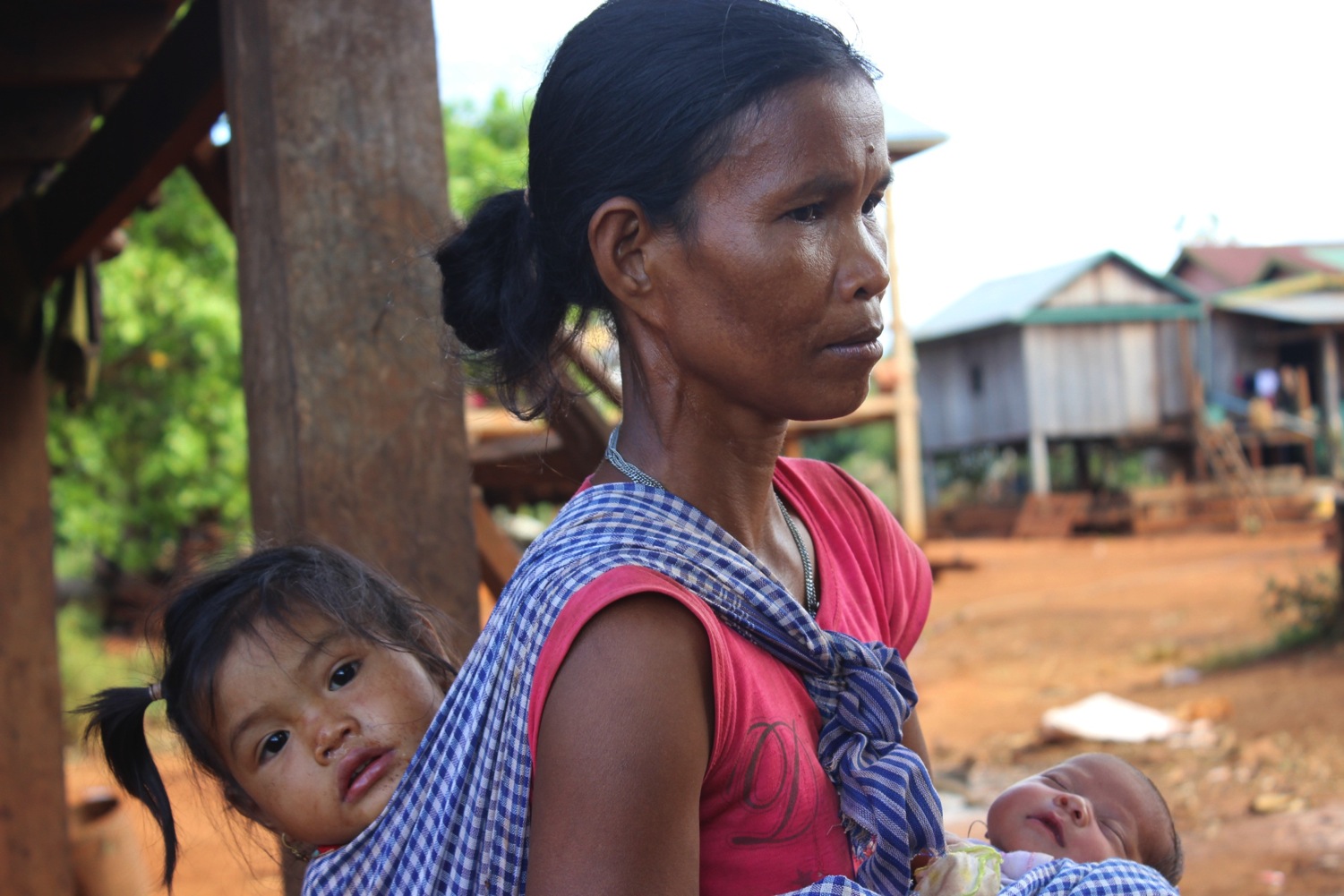 Thanks for your time